Сенсорные и гностические зрительные расстройства. Зрительные агнозии
Общие принципы строения всех анализаторных систем:
а) принцип параллельной многоканальной переработки информации, в соответствии с которым информация о разных параметрах сигнала одновременно передается по различным каналам анализаторной системы;
б) принцип анализа информации с помощью нейронов-детекторов, направленного на выделение как относительно элементарных, так и сложных, комплексных характеристик сигнала, что обеспечивается разными рецептивными полями;
в) принцип последовательного усложнения переработки информации от уровня к уровню, в соответствии с которым каждый из них осуществляет свои собственные анализаторные функции;
г) принцип топического («точка в точку») представительства периферических рецепторов в первичном поле анализаторной системы;
д) принцип целостной интегративной репрезентации сигнала в ЦНС во взаимосвязи с другими сигналами, что достигается благодаря существованию общей модели (схемы) сигналов данной модальности.
При нейропсихологическом изучении работы анализаторных систем следует различать два типа расстройств:
1) относительно элементарные сенсорные расстройства в виде нарушений различных видов ощущений (светоощущений, цветоощущений, ощущений высоты, громкости, длительности звука и др.);
2) более сложные гностические расстройства в виде нарушений разных видов восприятия (восприятия формы предмета, пространственных отношений, символов, звуков речи и т. д.).
Первый тип расстройств связан с поражением периферического и подкорковых уровней анализаторных систем, а также первичного коркового поля соответствующего анализатора.
Второй тип расстройств обусловлен прежде всего поражением вторичных корковых полей, хотя в мозговой организации гностической деятельности принимают участие и многие другие корковые и подкорковые структуры, в том числе префронтальные отделы коры больших полушарий.
Гностические расстройства, возникающие при корковых очагах поражения, носят название агнозий. 
В зависимости от пораженного анализатора различают зрительные, слуховые и тактильные агнозии.
Строение зрительного анализатора
Уровни работы зрительного анализатора
Корковая локализация
Сенсорные зрительные расстройства при поражении периферического, подкоркового и коркового звеньев зрительного ана­лизатора
Поражения сетчаточного уровня зрительной системы разнообразны: это разные формы дегенерации сетчатки; кровоизлияния; различные заболевания глаз, в которых поражается также и сетчатка (центральное место среди этих поражений занимает такое распространенное заболевание, как глаукома). Во всех этих случаях поражение, как правило, одностороннее, т. е. зрение нарушается только в одном глазу;  относительно элементарное расстройство остроты зрения, или полей зрения, или цветоощущения. Зрительные функции второго глаза остаются сохранными. 

Поражения зрительного нерва встречаются в клинике локальных поражений головного мозга довольно часто в связи с различными патологическими процессами в передней черепной ямке: опухолями, кровоизлияниями, воспалительными процессами и др. Такое поражение зрительного нерва приводит к расстройству сенсорных зрительных функций только в одном глазу, причем в зависимости от места поражения страдают зрительные функции соответствующих участков сетчатки. Важным симптомом поражения зрительного нерва является отек начала (соска) зрительного нерва (слева или справа), который может привести к его атрофии.
При поражении хиазмы возникают различные (чаще симметричные) нарушения полей зрения обоих глаз (гемианопсии) вследствие поражения соответствующих волокон, идущих от сетчаток. Поражение разных отделов хиазмы приводит к появлению разных видов гемианопсий: битемпоральной; бинозальной; верхней квадрантной; нижней квадрантной; односторонней нозальной гемианопсии (при разрушении наружной части хиазмы с одной стороны).

Гемианопсия может быть полной или частичной; в последнем случае возникают скотомы (частичное выпадение) в соответствующих отделах полей зрения. При поражении зрительных канатиков, соединяющих область хиазмы с наружным коленчатым телом, возникает гомонимная (односторонняя) гемианопсия, сторона которой определяется стороной поражения. Гомонимные гемианопсии могут быть полными или неполными.
При полном поражении НКТ возникает полная односторонняя гемианопсия (левосторонняя или правосторонняя), при частичном поражении - неполная, с границей в виде вертикальной линии.
В том случае, когда очаг поражения находится рядом с НКТ и раздражает его, иногда возникают сложные синдромы в виде зрительных галлюцинаций, связанных с нарушениями сознания.
При поражении подушки зрительного бугра, переднего двухолмия и стволовой части мозга никаких нарушений зрительных функций как таковых не возникает, что указывает на иное их назначение.
Схема нормальных полей зрения (пространство, воспринимаемое глазом при неподвижном взгляде - на рисунке голубая линия)
Схема изменений полей зрения при левосторонней нижнеквадрантной гемианопсии (при поражении верхней губы шпорной борозды справа); центральное зрение сохранено; 
голубым цветом обозначены выпавшие поля зрения
Схема изменений полей зрения при правосторонней гемианопсии (при поражении левых зрительного тракта или зрительной лучистости); голубым цветом обозначены выпавшие поля зрения
Схема изменений полей зрения при биназальной гемианопсии (при двустороннем поражении неперекрещенных волокон зрительного нерва); 
голубым цветом обозначены выпавшие поля зрения
При поражении зрительного сияния (пучок Грациоле) - при кровоизлияниях, опухолях, травмах и др. возникает гомонимноая гемианопсия, т. е. выпадение полей зрения (левого или правого). Из-за широкого расхождения волокон в пучке Грациоле гомонимная гемианопсия часто является неполной, т. е. слепота не распространяется на всю левую (или правую) половину поля зрения.

При поражении 17-го поля в левом и правом полушариях одновременно (что может быть, например, при ранениях затылочного полюса) возникает центральная слепота. Когда же поражение захватывает 17-е поле одного полушария, возникает выпадение полей зрения с одной стороны, причем при правостороннем очаге возможна «фиксированная» левосторонняя гемианопсия, когда больной как бы не замечает своего зрительного дефекта.
Схема поражений зрительного пути на различных уровнях (обозначены цифрами), вызывающих нарушение зрения: 1 — поражение зрительного нерва (слепота на один глаз); 2 — поражение неперекрещенных зрительных волокон (выпадение левой половины поля зрения одного глаза); 3 — поражение перекрещенных зрительных волокон (двусторонняя гетеронимная битемпоральная гемианопсия); 4 — поражение зрительного тракта (противоположная очагу гомонимная гемианопсия); 5 — поражение зрительной лучистости (противоположная очагу гомонимная гемианопсия); 6 — поражение коры головного мозга около шпорной борозды (выпадение соответствующих квадрантов полей зрения с противоположной стороны).
Гностические зрительные расстройства. 
Классификация зрительных агнозий
Основные формы нарушений зрительного гнозиса:
1) если больной, правильно оценивая отдельные элементы объекта (или его изображения), не может понять его смысла в целом - это предметная агнозия;
2) если он не различает человеческие лица (или фотографии) – лицевая агнозия;
3) если он плохо ориентируется в пространственных признаках изображения - оптико-пространственная агнозия;
4) если он, правильно копируя буквы, не может их читать - буквенная агнозия;
5) если он различает цвета, но не знает, какие предметы окрашены в данный цвет, т. е. не может вспомнить цвет знакомых предметов, - цветовая агнозия;
6) как самостоятельная форма выделяется и симультанная агнозия - такое нарушение зрительного гнозиса, когда больной может воспринимать только отдельные фрагменты изображения, причем этот дефект наблюдается и при сохранности полей зрения.
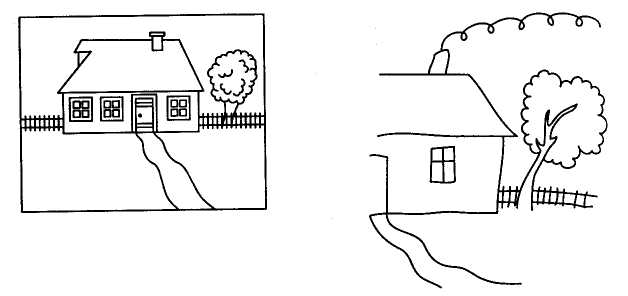 Рисунок больного со зрительно-пространственной агнозией
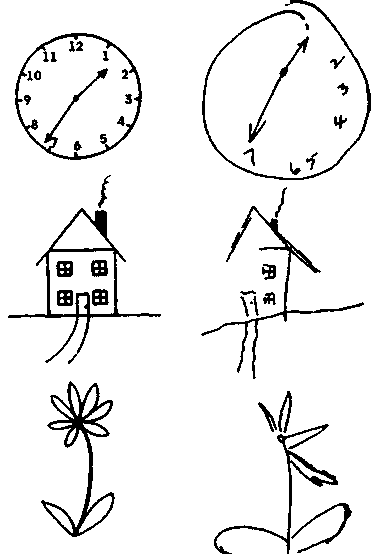 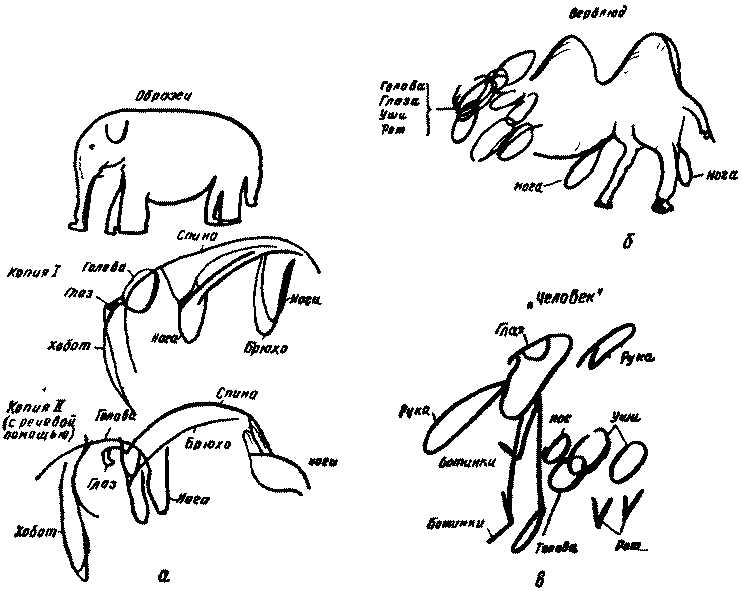 Рисунки больных с оптической агнозией